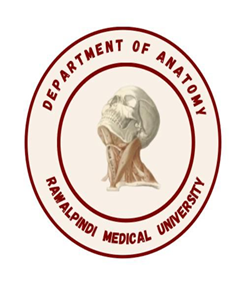 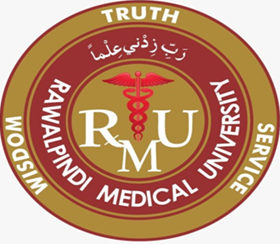 Joints Of Thoracic Wall
Respiratory   System Module
1st Year MBBS SGD
Dr Zeneara Saqib
August 2025
core concept
Mission- Vision- Values
To impart evidence based research oriented medical education
To provide best possible patient care
To inculcate the values of mutual respect and ethical practice of medicine
2
Professor Umar Model of Integrated Lecture
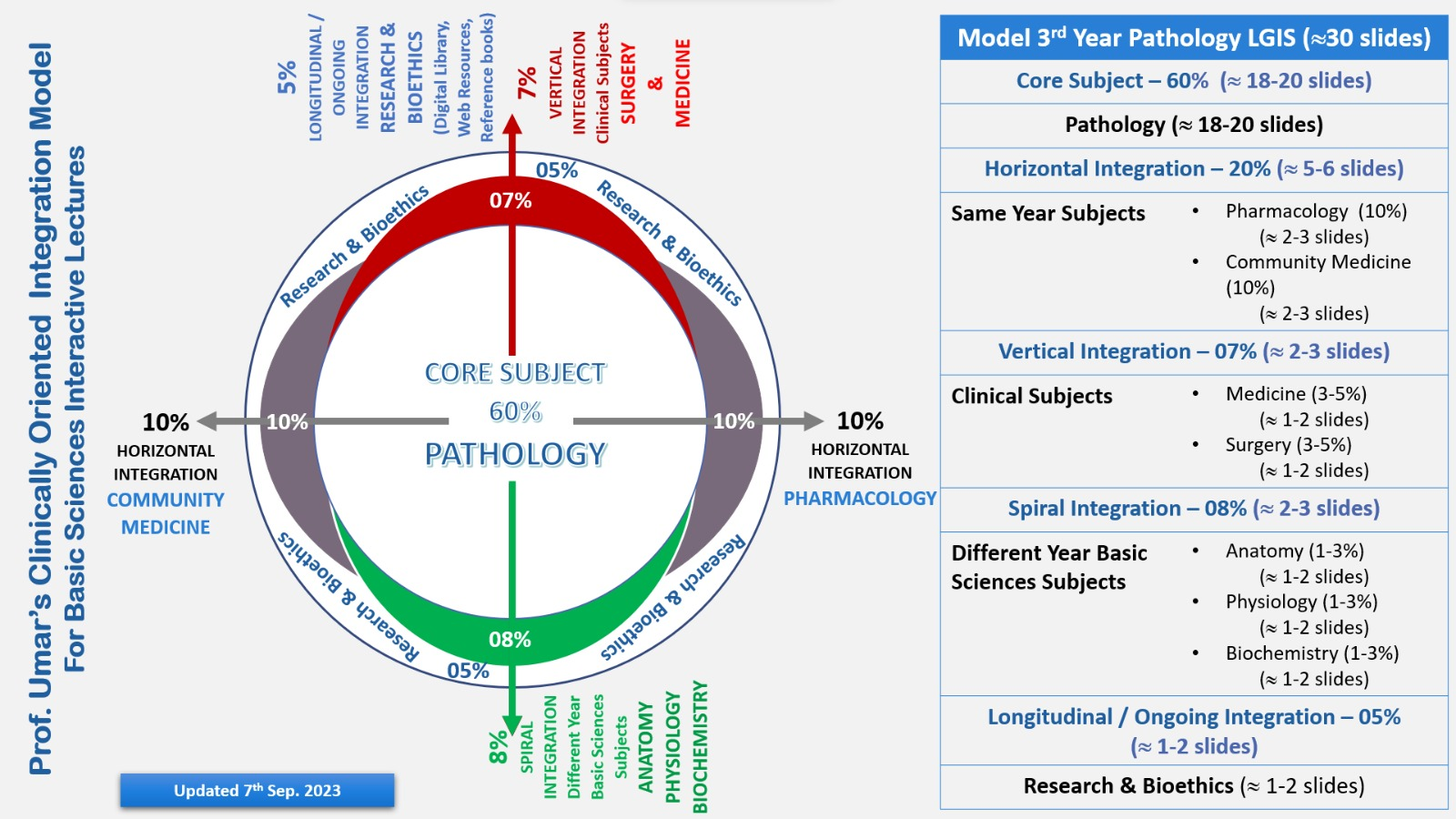 3
How To Access Digital Library
Go to the website of HEC National Digital Library.
On Home Page, click on the INSTITUTES.
A page will appear showing the universities from Public and Private Sector and other Institutes which have access to HEC National Digital Library HNDL.
Select your desired Institute.
  A page will appear showing the resources of the institution
   Journals and Researches will appear
   You can find a Journal by clicking on JOURNALS AND DATABASE and enter a keyword to search for  your desired journal.
4
Learning Objectives
Discuss the type, ligaments and relations of the joints of the thorax (Manubriosternal, xiphisternal,  costoverterbal, costotransverse, costochondral, chondrosternal, interchondral  
       and intervertebral joints).  	
    Discuss the components  & functions of the intervertebral disc. 
      Related clinical abnormalities (Vertical integration)
Research article related to topic
5
Clinical Case
A 35-year-old female teacher presents in your clinic with sharp chest pain which increases on inspiration and expiration 

 She gave history of carrying sofa chair during shifting her furniture. On examination there are tender sites along the lateral border of sternum
6
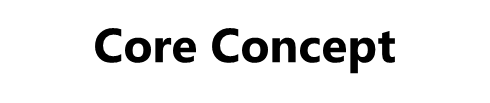 7
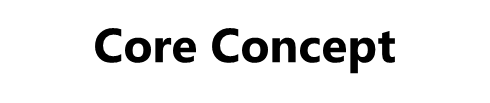 Costovertebral Joints
1. Joints of Head of Rib 
Articulation:  
The head of the rib articulates with 
the superior costal facet of the 
corresponding(same-numbered) 
vertebra, the inferior costal facet 
of the vertebra superior to it, and 
the adjacent intervertebral (IV) 
disc uniting the two vertebrae
8
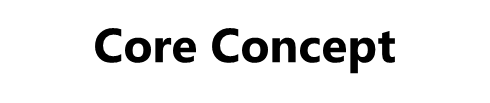 Costovertebral Joint
9
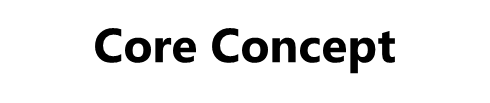 Costovertebral Joints
Joints of Head of Rib 
Type: 
   Synovial Plane joint

Ligaments: 
   Radiate and intra-articular ligaments 

 Heads of 1st, 11th and 12th ribs (sometimes 10th) articulate only with vertebral body of same number.
10
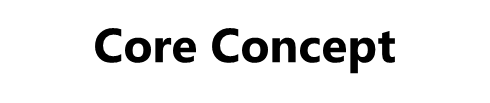 Costovertebral Joints
2. Costotransverse Joints

Articulation:  
  Tubercle of rib with transverse  
  process of same vertebrae

Type:  
  Synovial Plane joint
11
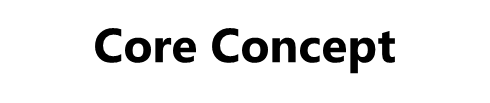 Costovertebral Joints
2. Costotransverse Joints

Ligaments:  
Superior costotransverse ligament
Lateral costotransverse ligament

 Superior CT ligament is divided into strong anterior and weak posterior CT ligaments
12
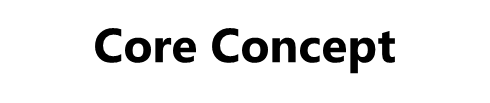 Intervertebral Joints
Articulation:  
  Adjacent vertebral bodies bound 
  together by IV discs

Type:  
  Symphysis (secondary 
  cartilaginous)
13
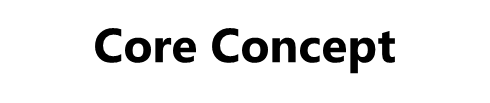 Intervertebral Joints
Ligaments:  
Anterior and posterior Longitudinal 
Ligaments

 Movements mostly limited to small degrees of rotation
14
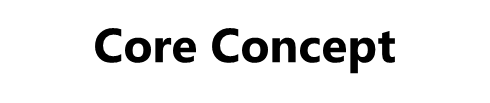 Costochondral Joints
Articulation:  
  Lateral end of costal cartilage 
  with sternal end of rib

Type:  
  Primary (hyaline) cartilaginous joint
15
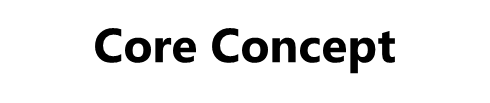 Costochondral Joints
Ligaments:  
Cartilage and bone bound together by 
periosteum

 No movement occurs at this joint, costal cartilage provides flexibility
16
Interchondral Joints
Articulation:  
  Between costal cartilages of 6th 
  and 7th , 7th and 8th, 8th and 9th 
  ribs

Type:  
  Synovial plane joint
17
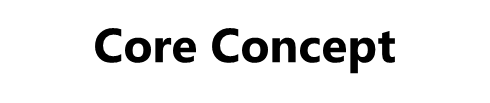 Interchondral Joints
Ligaments:  
  Interchondral ligaments


 Articulation between costal cartilages of 9th and 10th ribs is fibrous
18
Sternocostal Joints
Articulation:  
  1st costal cartilages with 
  manubrium of sternum, 2nd to 7th 
  pairs of costal cartilages with 
  sternum

Type:  
  Saddle type of Synovial joint
19
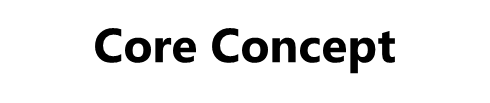 Sternocostal Joints
Ligaments:  
  Anterior and posterior radiate 
  sternocostal, Intra-articular

Articular cavities often absent, 
   fibrocartilage covers the joint 
   cavity
20
Manubriosternal Joint
Type: secondary cartilaginous joint, also known as a symphysis.

Function:
It allows a small amount of movement, which helps increase the anteroposterior diameter of the thoracic cage during inspiration
21
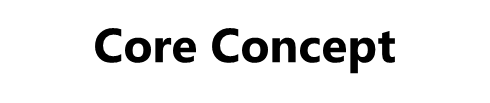 Angle Of Louis
The manubriosternal joint, also known as the angle of Louis, is an important anatomical landmark used by clinicians to locate the second rib and start counting ribs.
22
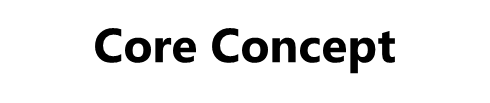 Xiphisternal Joint
Type: It is a primary cartilaginous joint, also known as a synchondrosis.

Function: It typically ossifies with age, meaning it turns into bone, and provides structural support to the lower part of the sternum
23
Vertical Integration
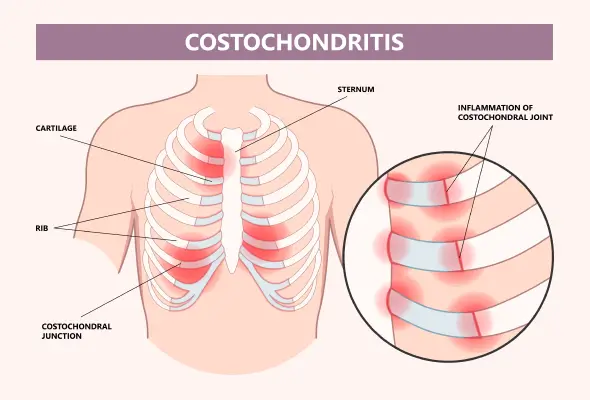 24
Vertical Integration
Displacement Of Interchondral Joints
usually occurs unilaterally and involves ribs 8, 9, and 10.

The injury produces a lump-like deformity at the displacement site.
25
Vertical Integration
Thoracotomy
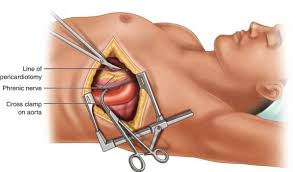 26
Vertical Integration
Chest Tube Insertion
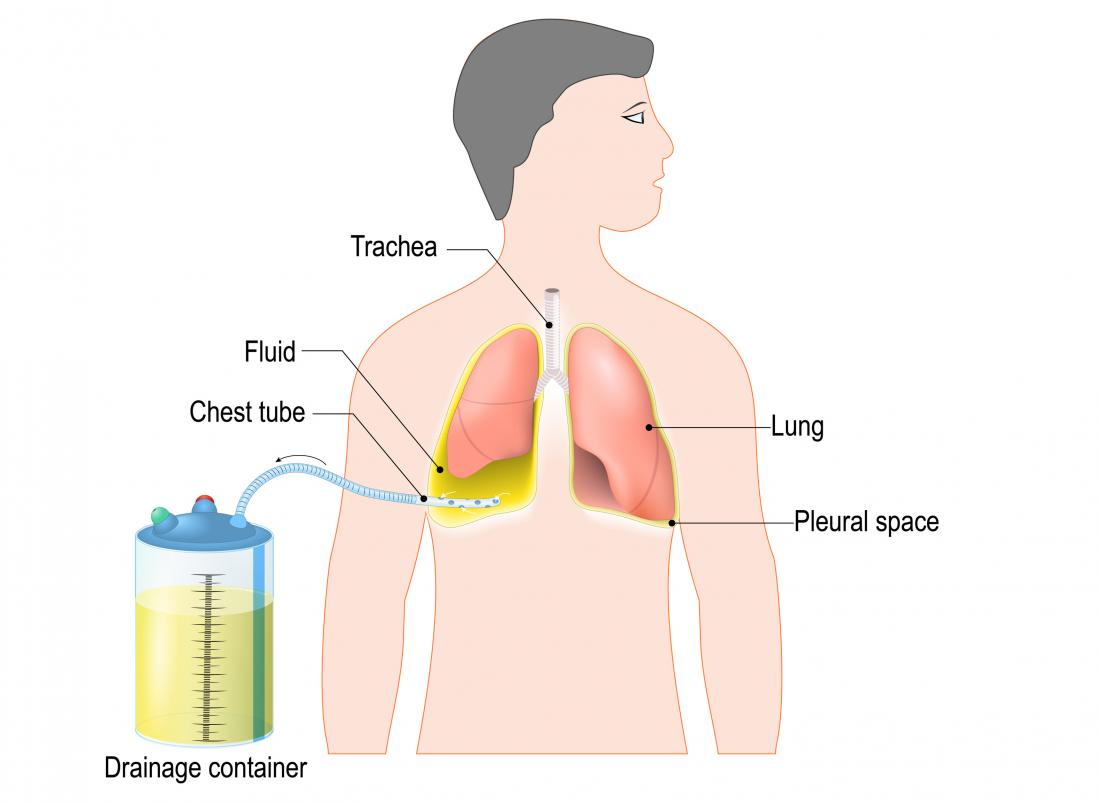 27
Vertical Integration
Family Medicine
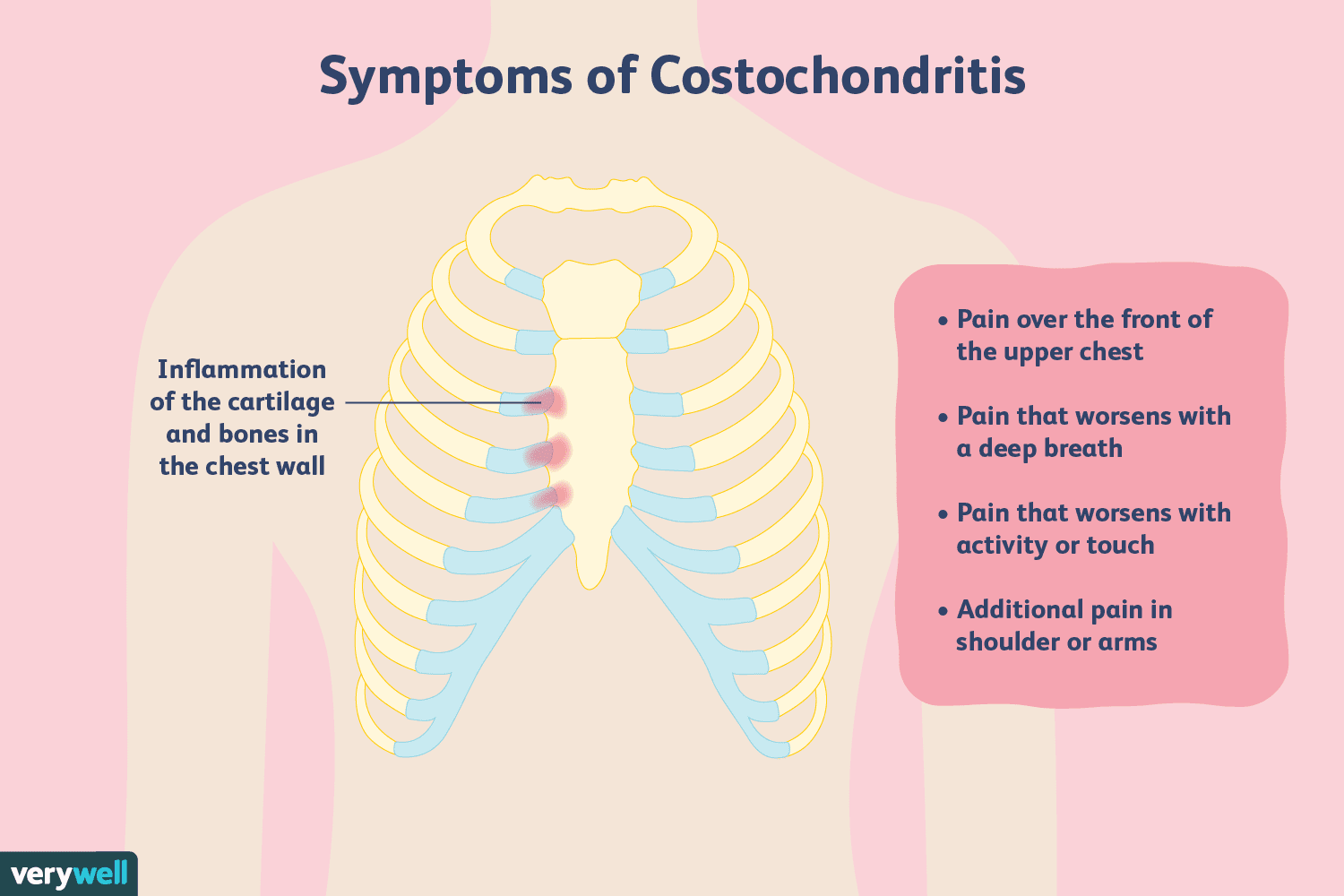 28
Research Article
Vertical Integration
Relevant Research Article
Thoracic costotransverse joint pain patterns: a study in normal volunteers

Pain referral patterns of asymptomatic costotransverse joints have not been established. The objective of this study was to determine the pain referral patterns of asymptomatic costotransverse joints via provocative intra-articular injection
 
https://bmcmusculoskeletdisord.biomedcentral.com/articles/10.1186/1471-2474-9-140
29
Vertical Integration
Take Home Message(Costochondritis)
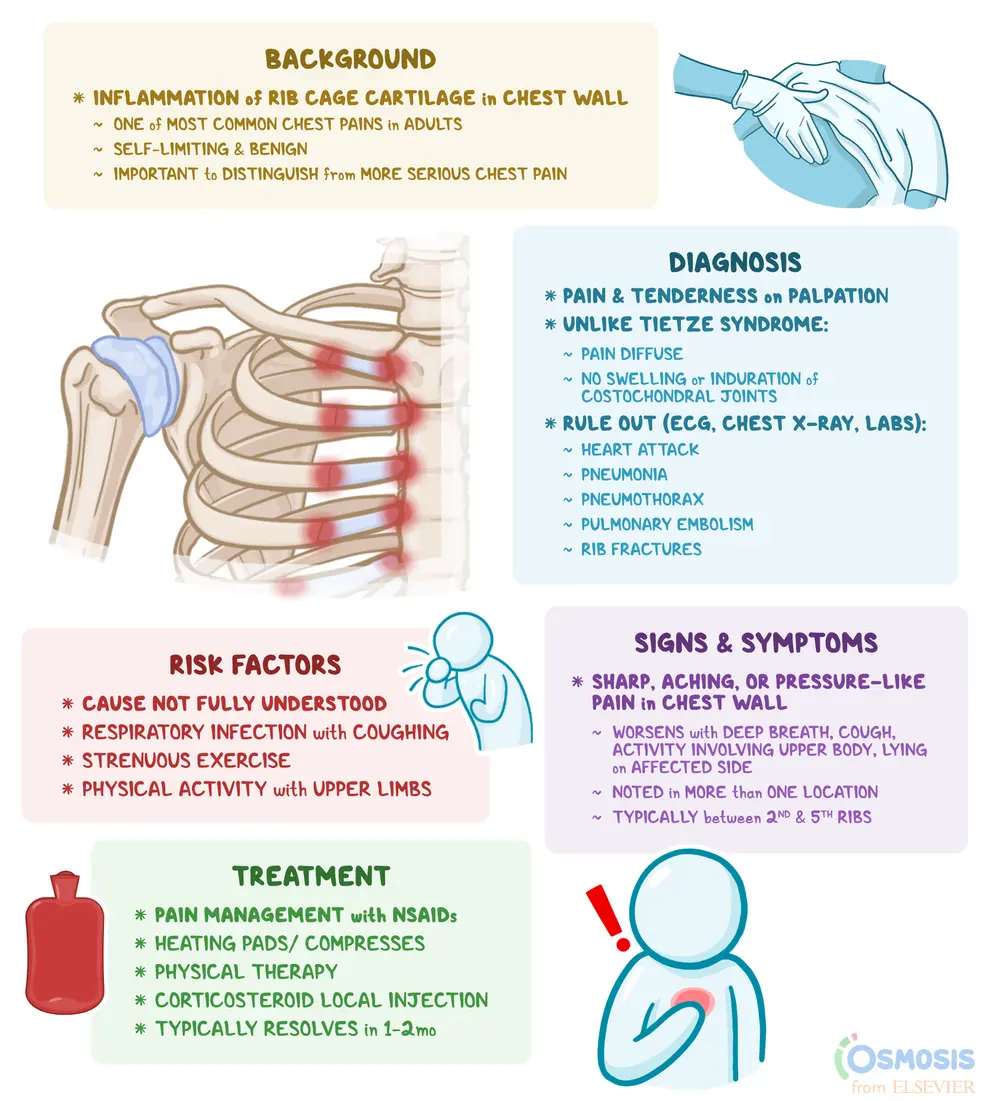 30
Learning Resources
Clinically Oriented Anatomy 8th Edition
    by Keith L. Moore  (Author), Anne M. R. Agur (Author), Arthur F. Dalley (Author)
Richard S. Snell

Google images
31